Dimensions of culinary arts
Names: Harshdeep Kaur, Ramandeep Kaur, Eknoor
Instructor: Uzi Paz 
Group project: Indian spices
INDIAN SPICES
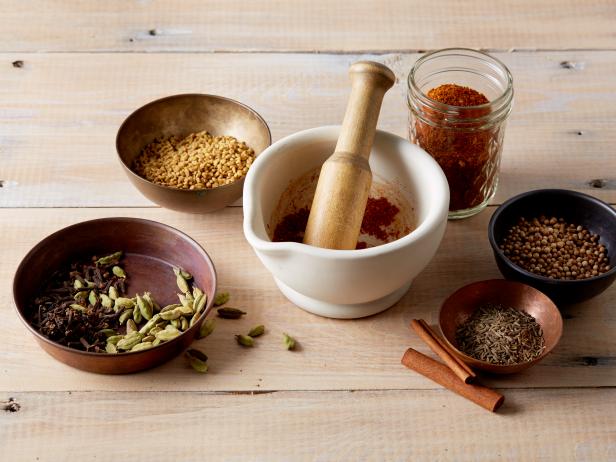 Indian cuisine is characterized by the extensive use of numerous spices. Spices or Masala as it is called in Hindi, may be called the “heartbeat” of an Indian kitchen.
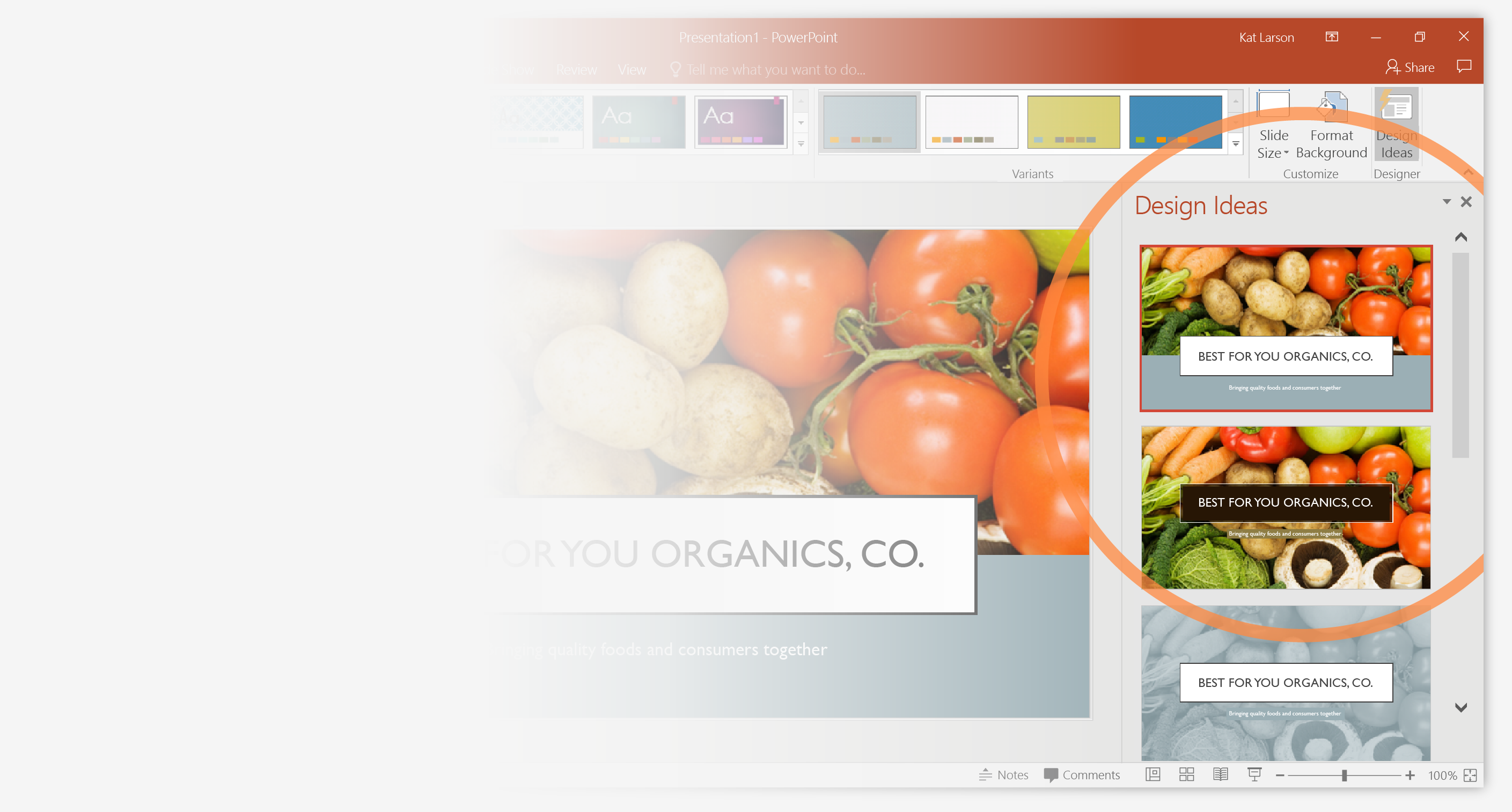 PowerPoint Designer suggests professional designs for your presentation, based on the content in your slides. 
Designer is a subscription-only feature. If you have an Office 365 subscription, the next slide shows you how it works in a new presentation.
INTRODUCTION
By extensive use of spices does not mean eating fiery hot food. They are used to flavor the food, making distinct and aromatic dishes. 
Spices are also used as medicinal purposes and to preserve food.
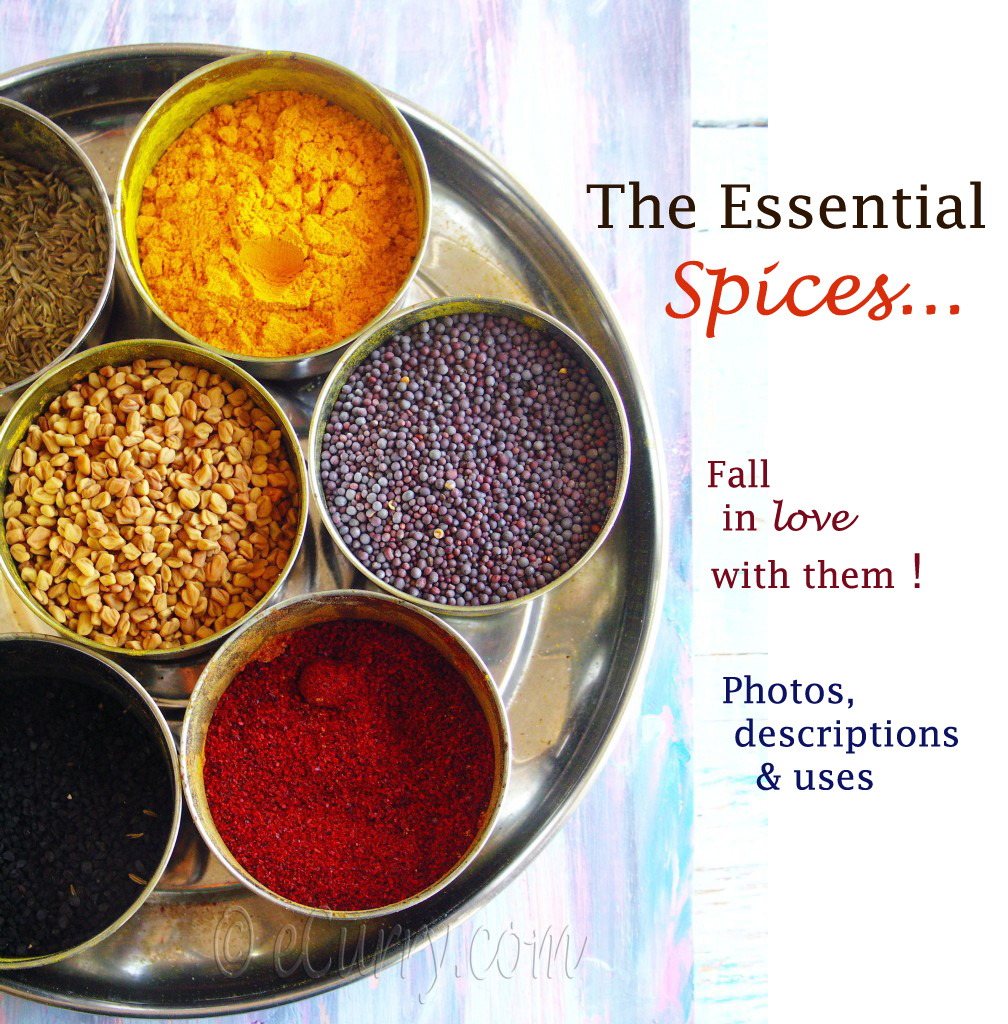 The Masala Dabba (container for spices) that every Indian kitchen owns…
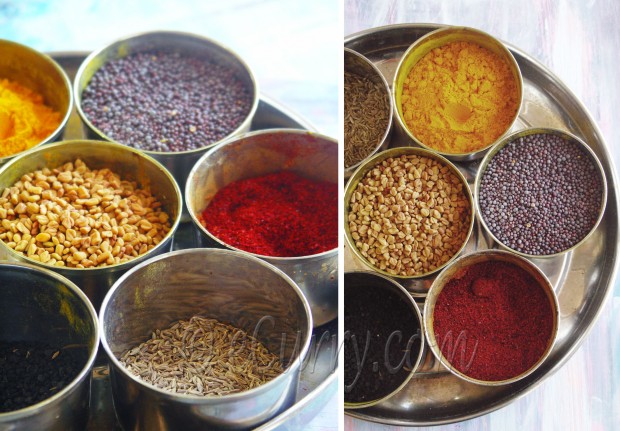 *This container is seen in every kitchen in India, as it is use to keep the whole spices and powdered spices in it.
*List of some basic spices and their uses:
BAY LEAF (tej patta) & carom seeds (ajwain)
2
1
The Bay Leaf (leaf of the Laurel tree ) used in Western cooking, these are actually three veined leaves of the tree belonging to Cinnamonum group of trees. 

Tej Patta or Tamalpatra as it is called in Sanskrit, are   used to flavor different curries and rice.
The leaves are aromatic with a slight hint of the fragrance of cinnamon. The leaves are browned in oil first to  increase the aroma.
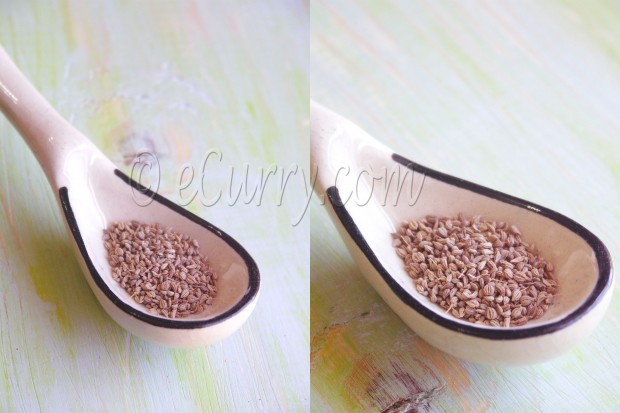 (Carom seeds) These are pungent, tiny seeds grayish in color.
It has strong flavor (sharp and bitter on tongue) & smell, closely similar to thyme.
Used rarely as raw in India (especially fried flatbreads).
Beside culinary, it is use as medicinal purposes to aid in digestion.
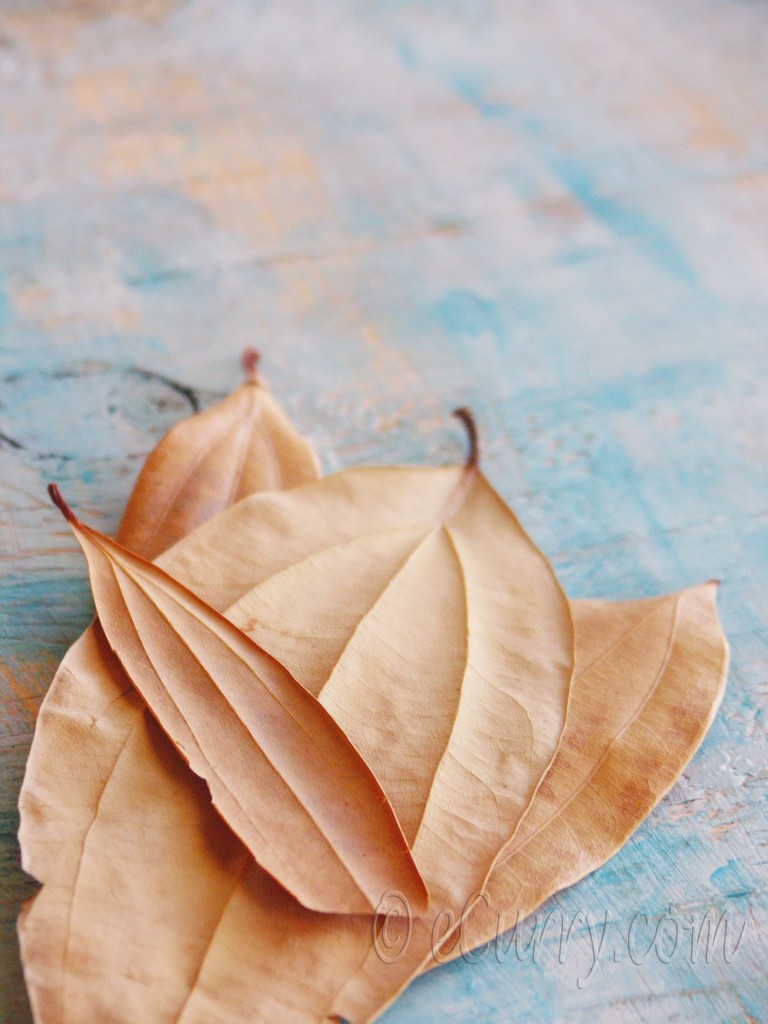 4
Cinnamon (darchini) & cloves (laung)
3
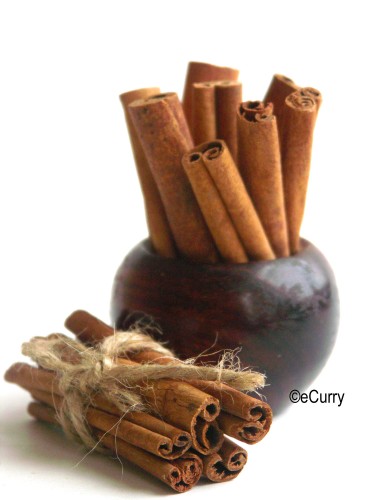 Cloves are dried flower buds (fully grown unopened buds). They are green hand-picked & dried in sun until turn black.  
Used as culinary  & medicinal purposes, strong & warm flavor.
these sticks are the dried bark of Verum trees grow in Sri Lanka.
 two popular varieties of cinnamon; from Chin and from Ceylon.
Both with similar flavors but Ceylon has a sweeter aroma & found in sticks than rolled.
Use in sweet & savory foods.
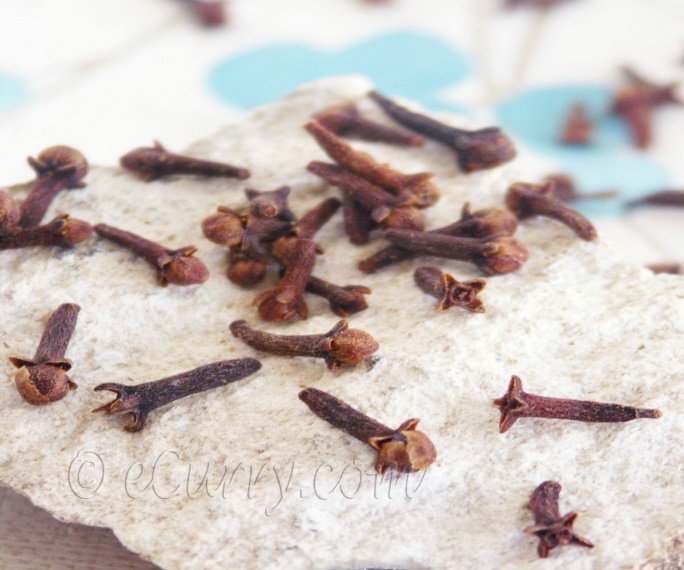 Coriander seeds (dhania) & cumin seeds (jeera)
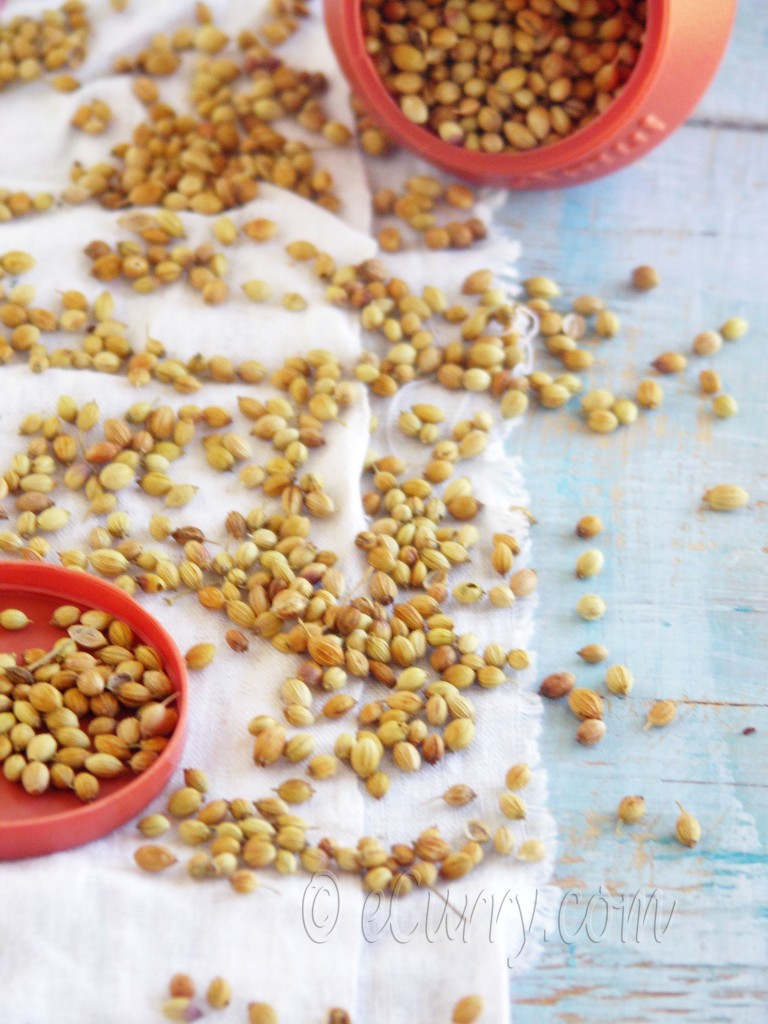 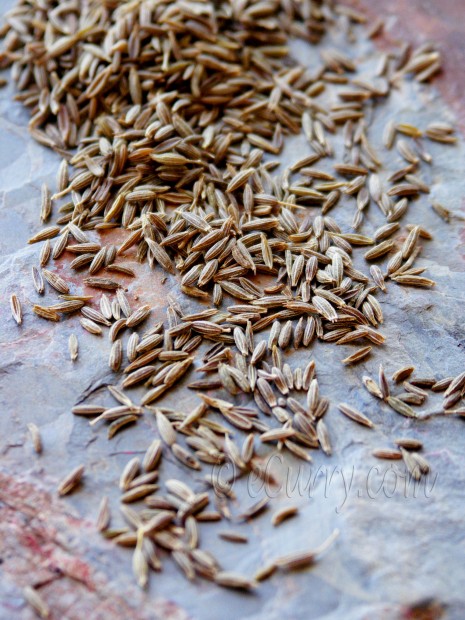 5
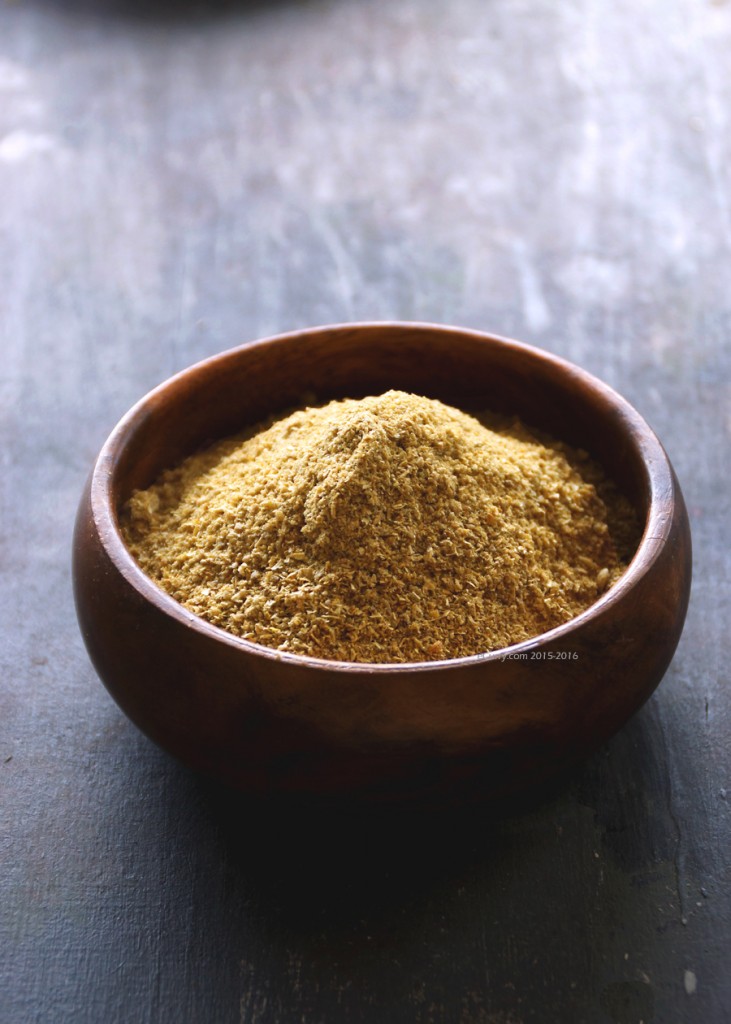 6
Dry seeds of regular fresh coriander/cilantro                                                                                                            *   Most common spice used all over in Indian cuisine.
Light brown golden color
They can be ground into powder                                                                                               
(mostly used as powder).
                                                                                                                                                                        *   The roasted and fried cumin seeds impart a very unique, smoky flavor to      
                                                                                                                                                                                  food.
[Speaker Notes: In Slide Show mode, select the arrows to visit links.]
Fenugreek (methi)& fennel seeds (saunf)
8
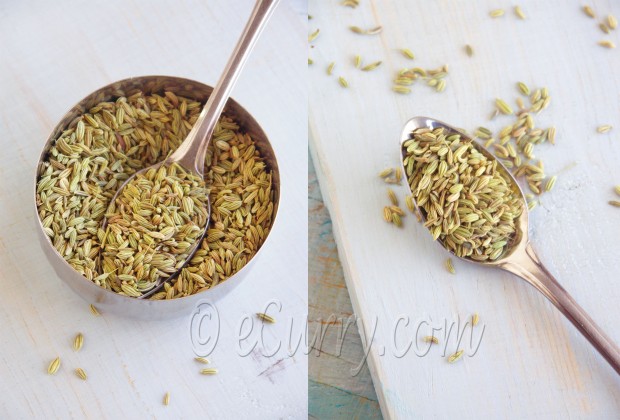 7
Green Cardamon (Choti Elaichi) Cardamon Black (Badi Elaichi or Kali Elaichi)
9
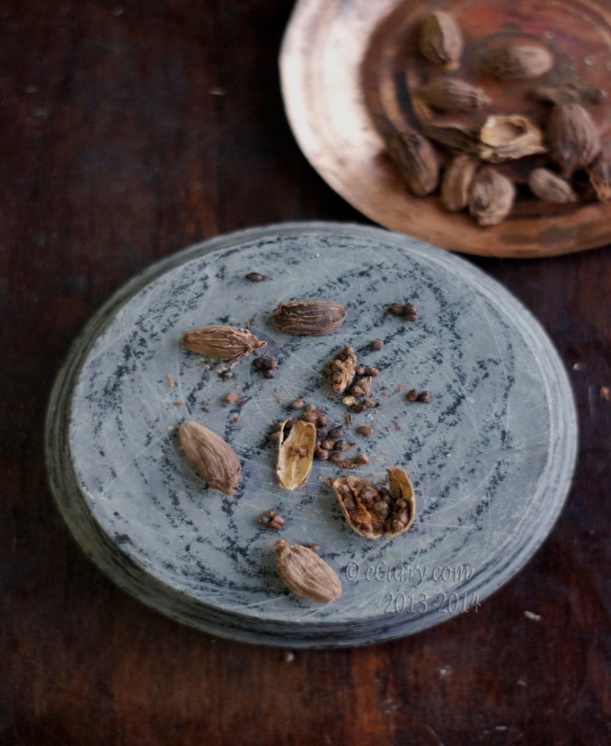 10
Mustard seeds (rai or sarson)& dried red chilly(lal mirch)
12
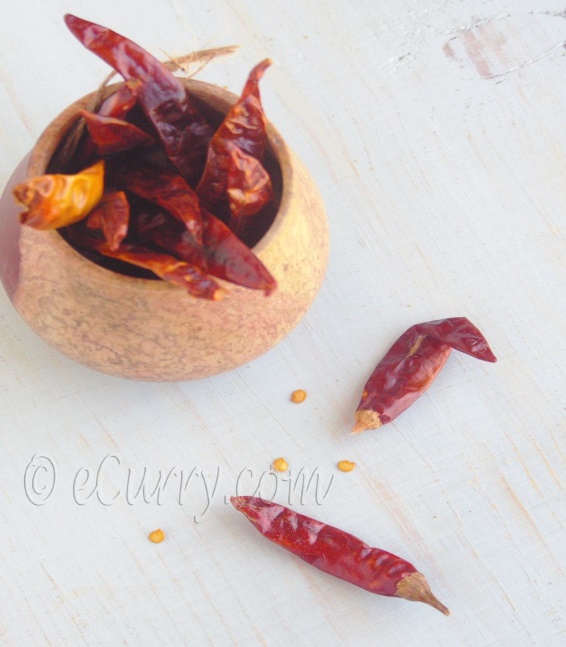 11
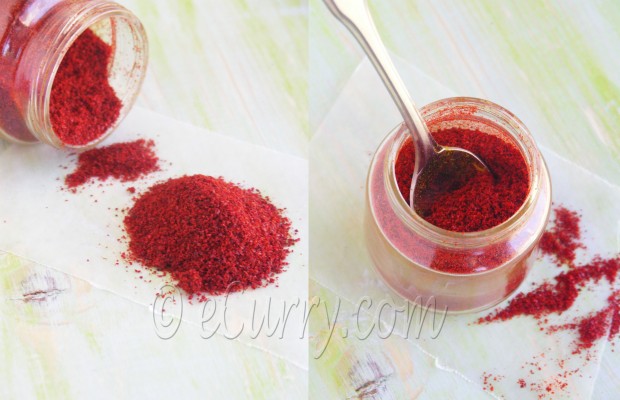 Rock salt (kala namak) & turmeric (haldi)
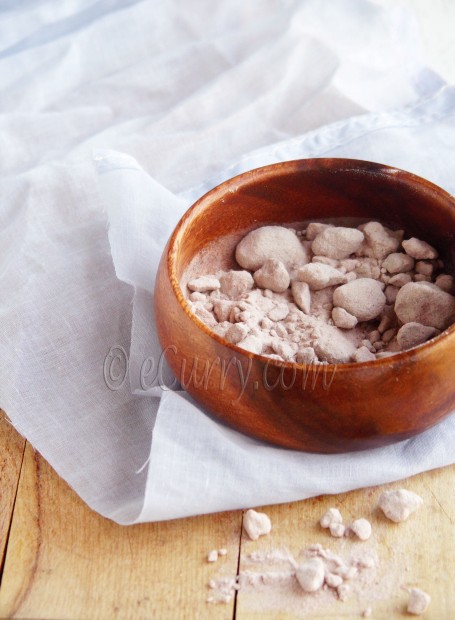 13
14
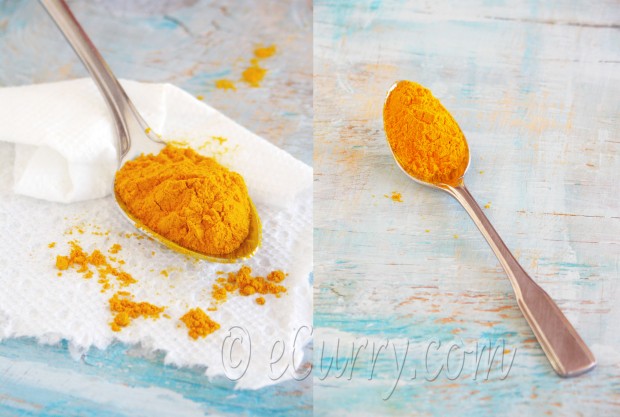 conclusion
END OF SLIDE